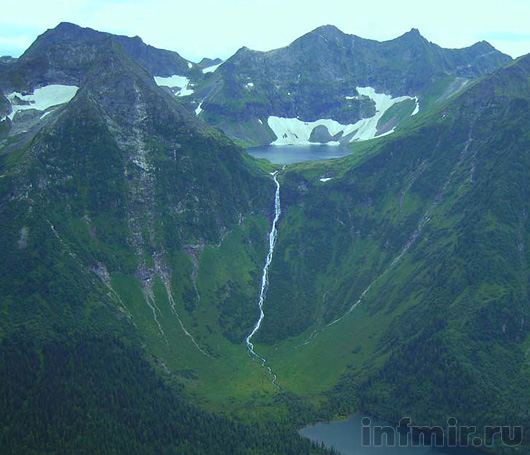 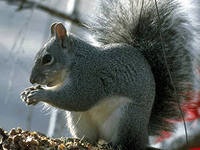 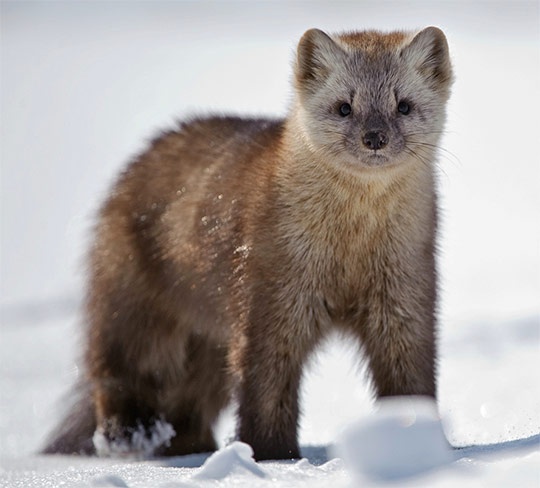 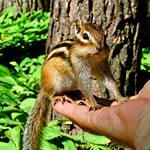 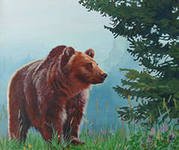 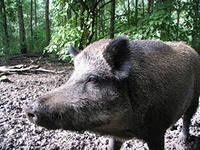 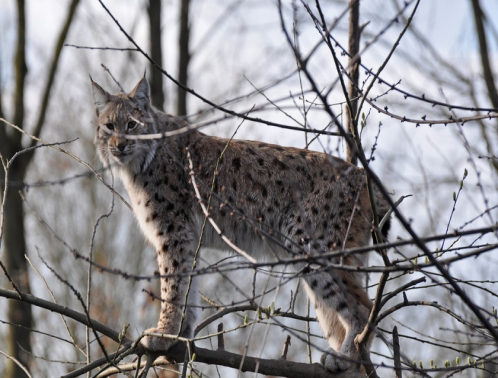 Иван Львович Бруни